State Board of Education Gating Guidance for School Districts
Dr. Randy Watson, Kansas Commissioner of Education
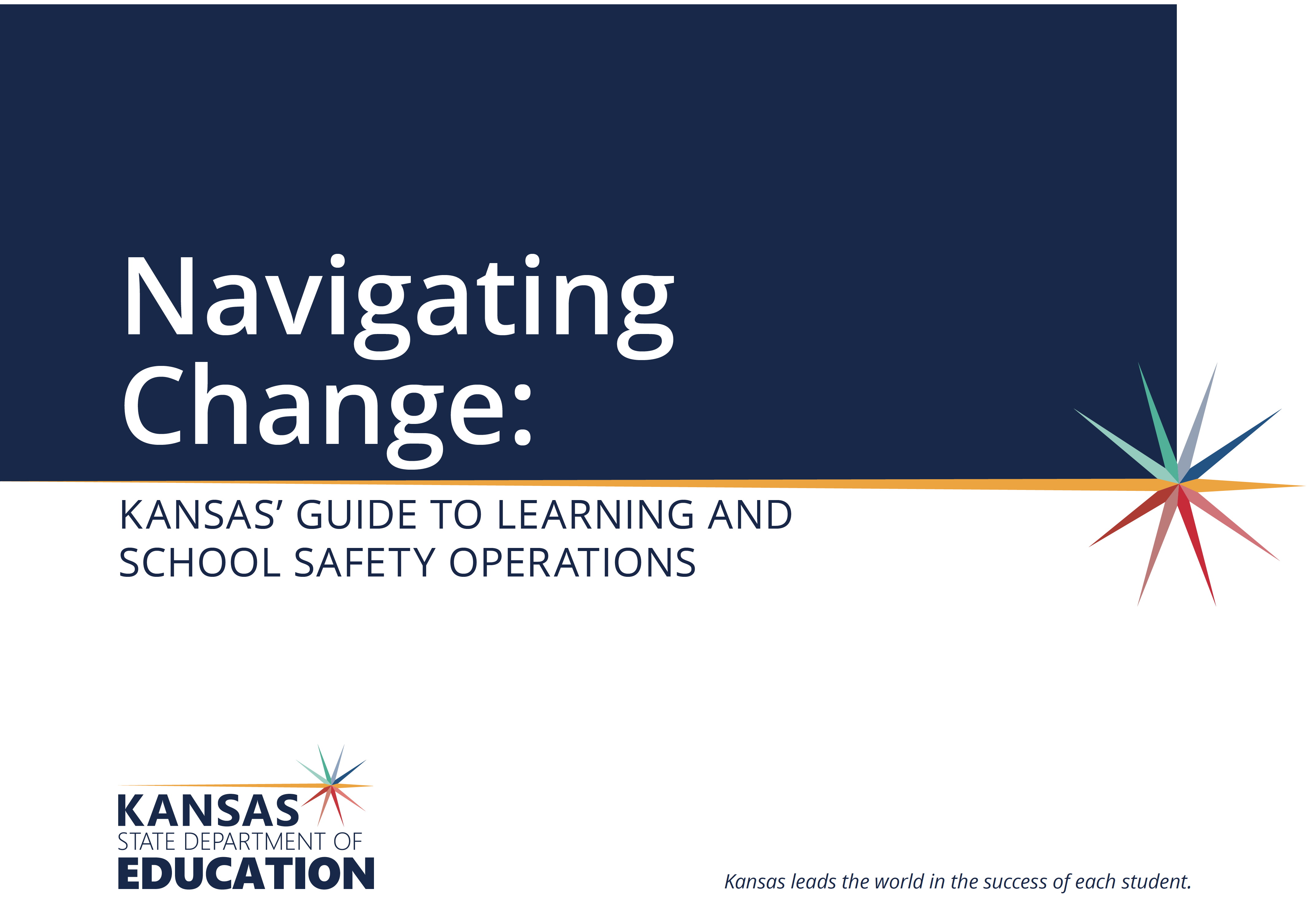 Key Aspects of this Plan
Almost 1,000 Kansans – Teachers, Parents, Health Care Officials, Doctors, School Board Members, and many others gave of their time to provide the best guidance to schools, staff, students and families.

Local school districts and communities will take this guidance and make their own plan for their schools. 

The guidance document enables families to maximize their learning options within their local school district.
Goals for all Stages
Have Strong Learning Environments
Keep Students and 
Staff Safe
Academic rigor needs to be high and students need to be engaged on a daily basis. 
Social-Emotional support and learning must be a high priority and a part of any plan.
Equity and Access is essential for families.
No environment can guarantee safety, but strong precautions can be taken to ensure the environment is as safe as possible.
Schools should enable families to maximize their learning options.
Learning Environments
Understanding the need to be flexible during the 2020-21 school year, three different learning environments were defined.
Remote
Used when community restrictions for COVID-19 are high.
School capacity restricted to essential staff and activities.
Social distancing should be strictly enforced.
Group sizes will meet local guidelines (10 or fewer).
Spectator events not allowed.
On-Site
Used when community restrictions for COVID-19 are low.
Schools can operate at 100% capacity with precautions.
Social distancing should be practiced where feasible.
Group sizes and spectator events will meet local guidelines.
Hybrid
Used when community restrictions for COVID-19 are moderate.
Schools will operate at reduced capacity (50%) with students alternating between on-site and remote learning.
Social distancing should be enforced.
Group sizes will meet local guidelines (15)
Spectator events not allowed.
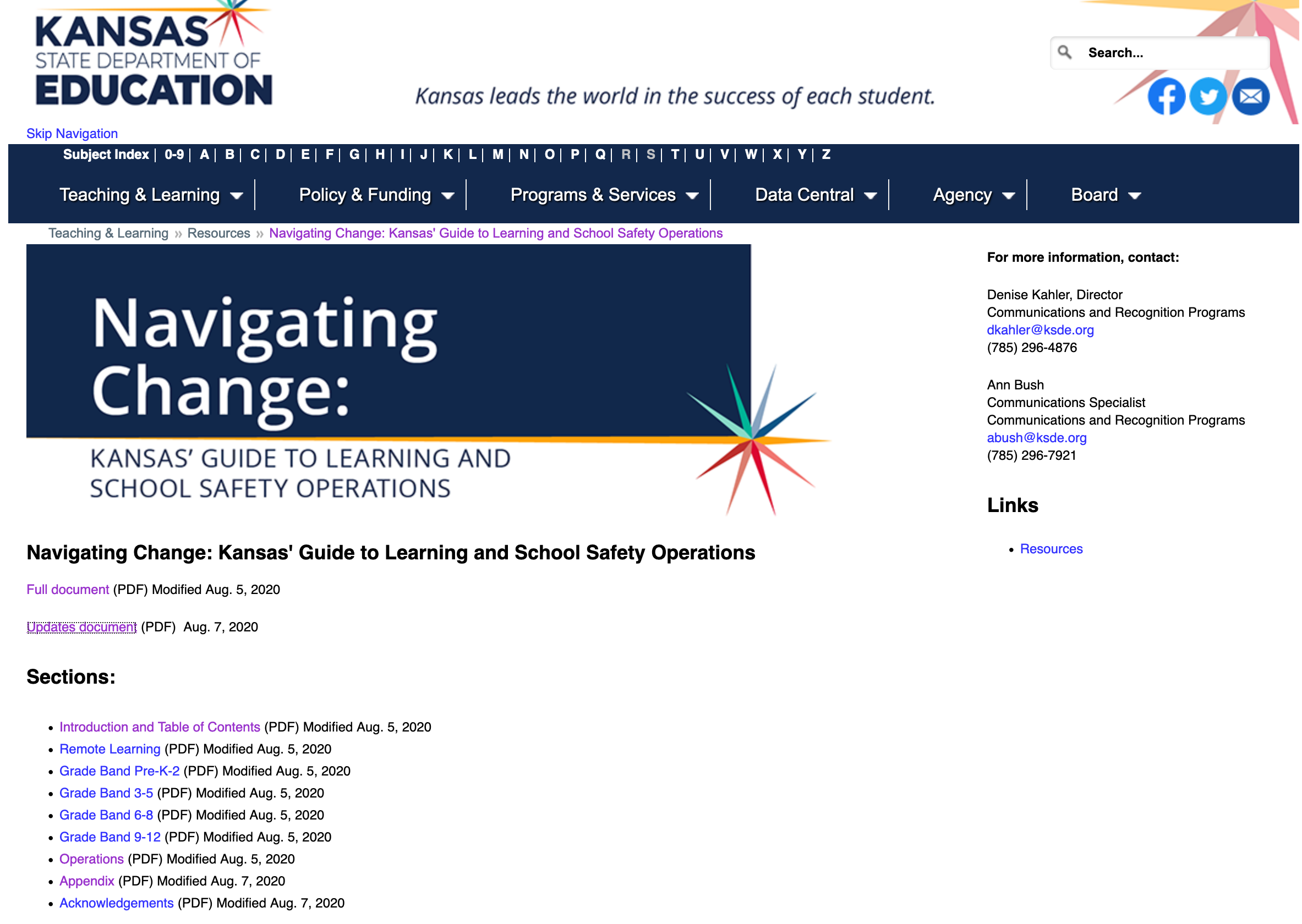 Brad Neuenswander
Craig Neuenswander
Partners who contribute to Navigating Change
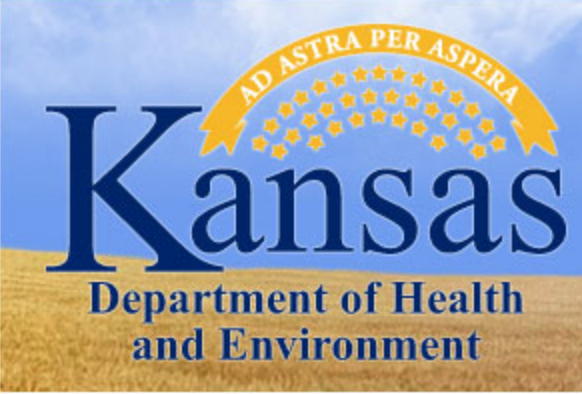 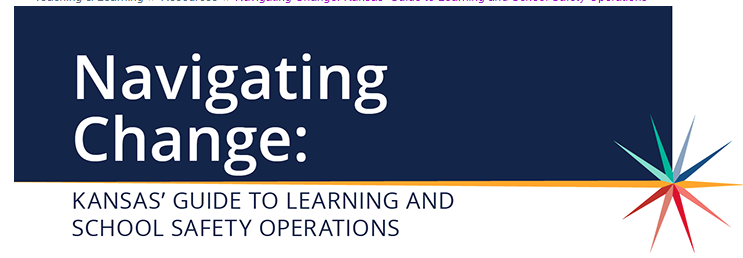 Kansas Schools Gating Criteria
Yellow
Orange
Green
Red
6-12
PK-5
PK-12
PK-5
6-12
PK-12
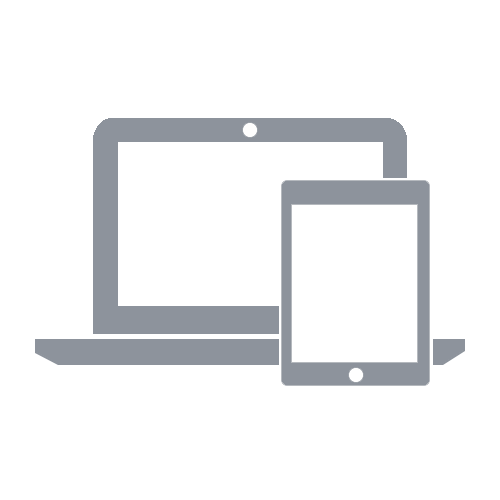 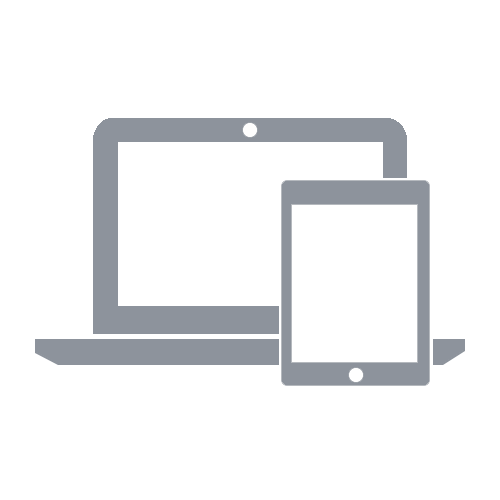 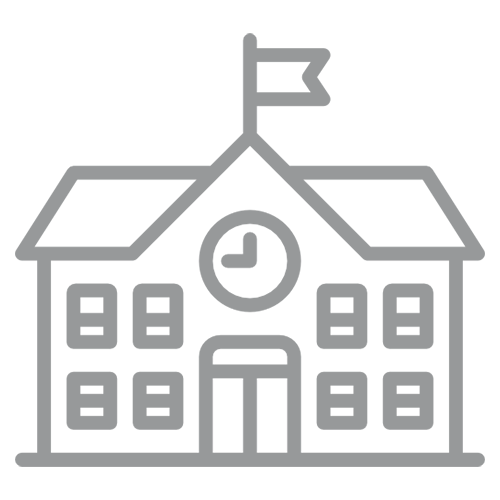 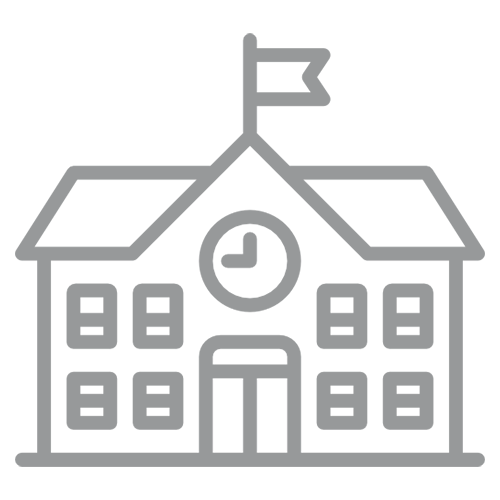 Learning
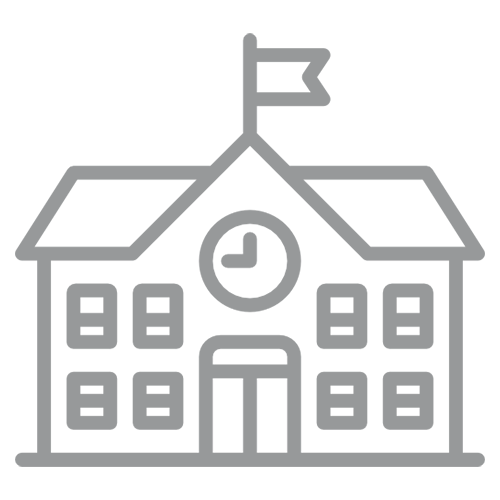 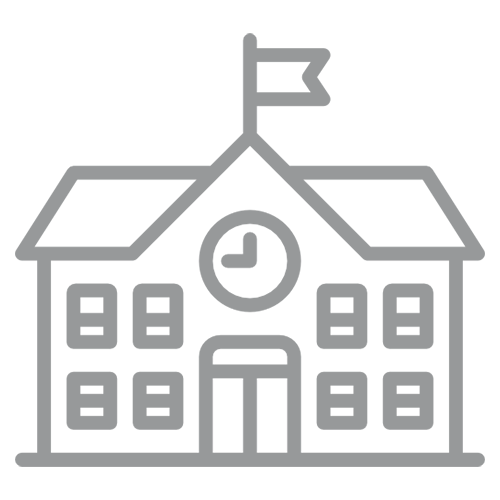 +
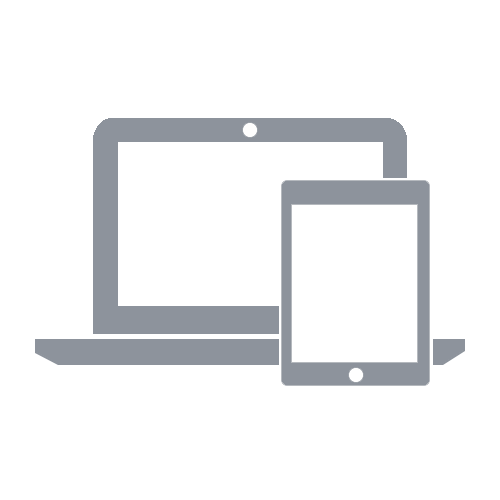 On-Site**/
Hybrid
On-Site
Remote Only
Remote Only
Hybrid
On-Site**/
Hybrid
School Activities
No all school activities. Small group activities limited; masks and social distancing required; stable groups with limited group numbers. No high risk activities. No group travel. Conditioning/ practice may continue with modifications
Remote Only
On-Site following Navigating Change guidelines. Facilities should limit capacity to allow for 6’ social distancing.
Remote Only
On-Site following Navigating Change guidelines. Facilities should limit capacity to allow for 6’ social distancing.
Allowed: Distancing by household groups; masked if indoors. 6’ social distancing required; total group numbers limited per guidelines
Remote Only
Remote Only
Spectators - audience
On-Site following Navigating Change guidelines. Facilities should limit capacity to allow for 6’ social distancing.
Visitor Access
Extremely limited: by appointment; masks and social distancing required; building access requirements must be met
None Allowed
Limited: by appointment; masks and social distancing required; building access requirements must be met
Closed
Playgrounds
On-Site following Navigating Change guidelines. Facilities should limit capacity to allow for 6’ social distancing.
Open: Capacity to allow for 6’ social distancing; masks required if less than 6’ social distance maintained; total group numbers limited per guidelines
Open: Capacity to allow for 6’ social distancing; total group numbers limited per guidelines
The following recommendations are subject to change by actions of federal, state, county, or local authorities.
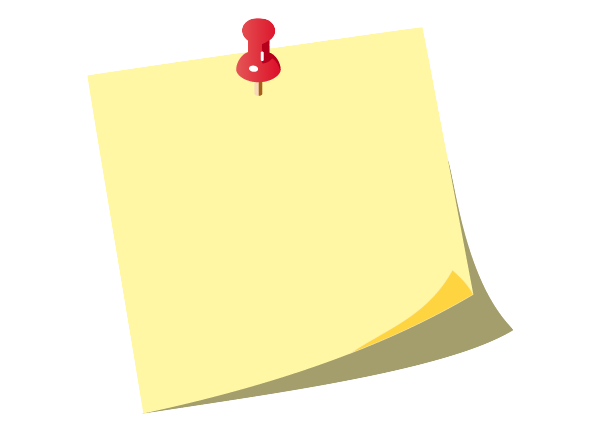 NOTE:
Gating Criteria
*increase of absenteeism rate should trigger conversation with local health officials regarding next steps.
 

**for example, 15 cases for 50,000 would equal 30 per 100K or another example 1 case for 4,000 would equal 25 per 100K
**Strategies to consider to promote full time onsite learning for Pre-K-5 students
Students should be grouped together in cohorts of less than15 students per group.
Safe but unused facilities within the district and community should be utilized to spread out students
Either have class sizes with < 15 students per class

 OR have separate cohorts within classes of < 15 students per cohort with adequate physical distancing between cohorts and no mixing of groups other than the teacher
Middle and high school buildings should be utilized when those students are learning remotely
Sports and recreation facilities should be utilized when otherwise not in use 
Outside areas should be utilized weather permitting
Schools should work with their community to utilize additional community locations to space out students for on-site education. This may include community buildings, churches, restaurants, etc.
Locations should be consistent between classes/cohorts
Nurses, special education teachers, administrators, and other staff should work in teams and be prepared to travel between sites as needed to provide services
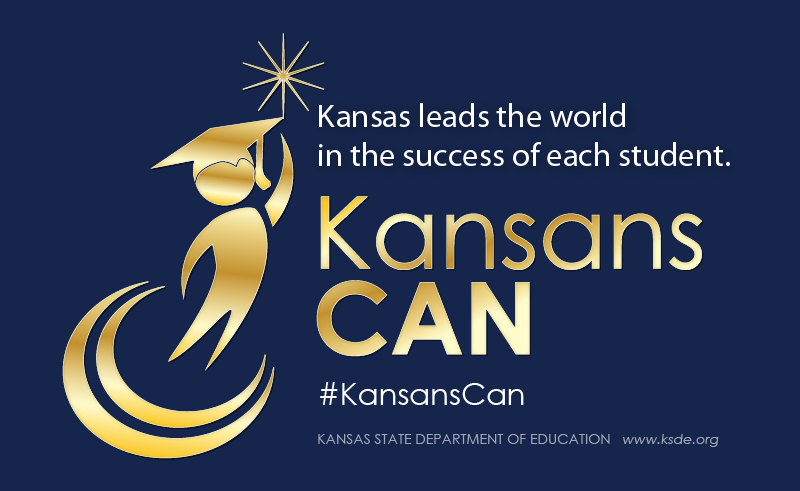 [Speaker Notes: Today’s students are the future workforce and future leaders of Kansas. Kansans Can achieve anything and, together, Kansans Can lead the world in the success of each student.]